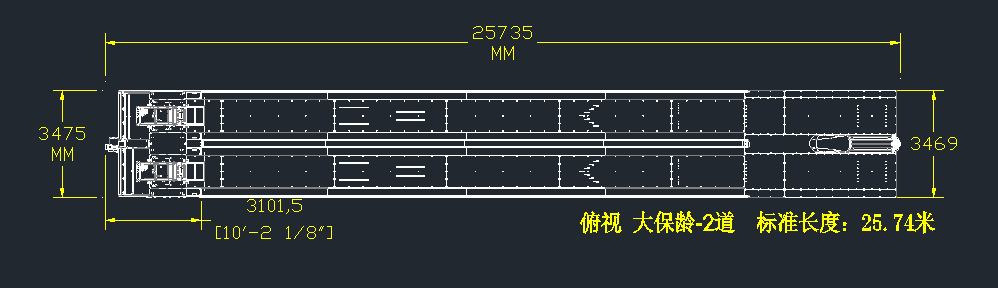 2道设备占地尺寸
25735mm
维
修
区
设
备
区
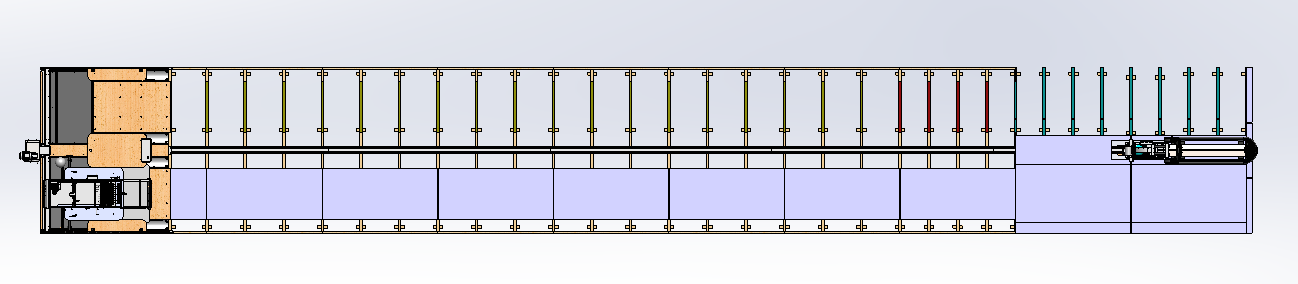 3469mm
3102mm
弹线
1
7
0
4
19
23
27
31
10
13
16
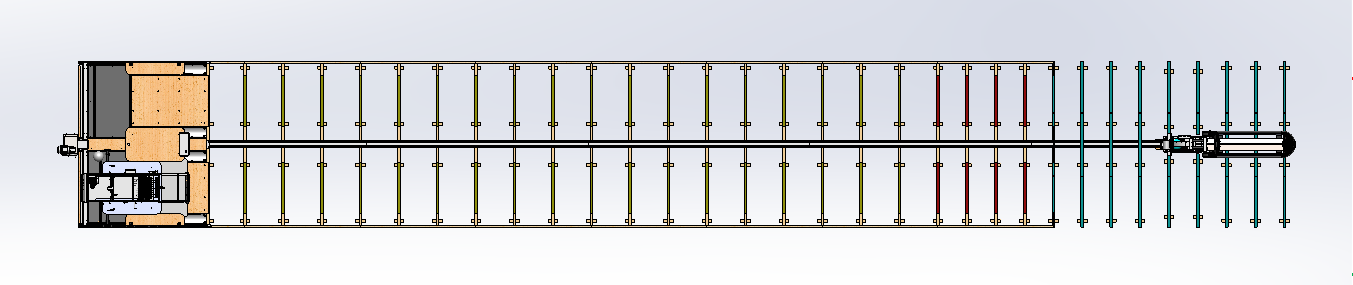 边线
中心线
3445mm
761mm
2400mm
2400mm
2400mm
2400mm
2400mm
2400mm
2400mm
2400mm
2400mm
间距600mm
间距800mm
工字木尺寸线
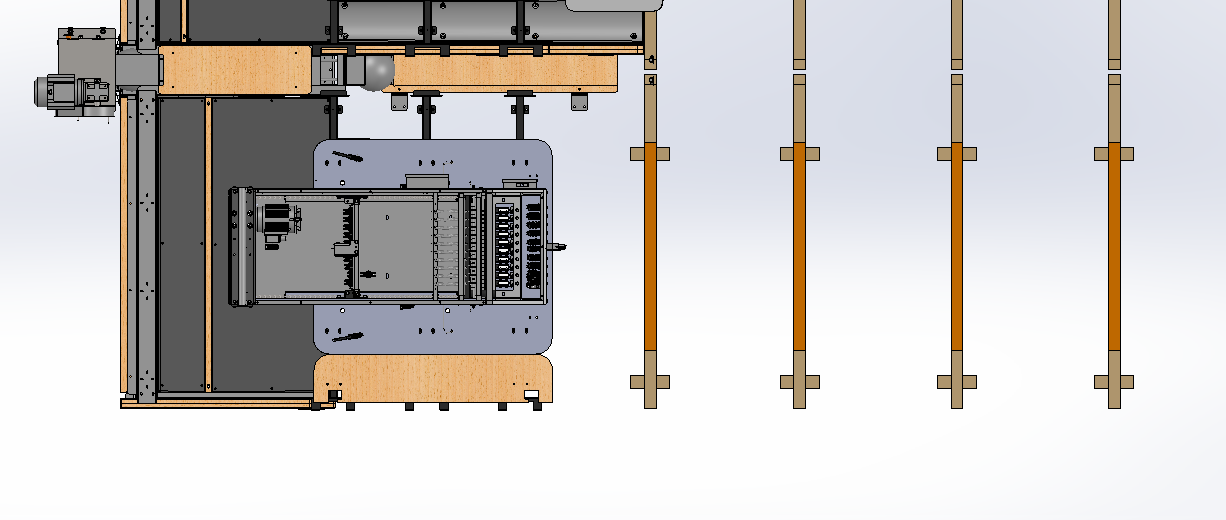 0
1
2
3
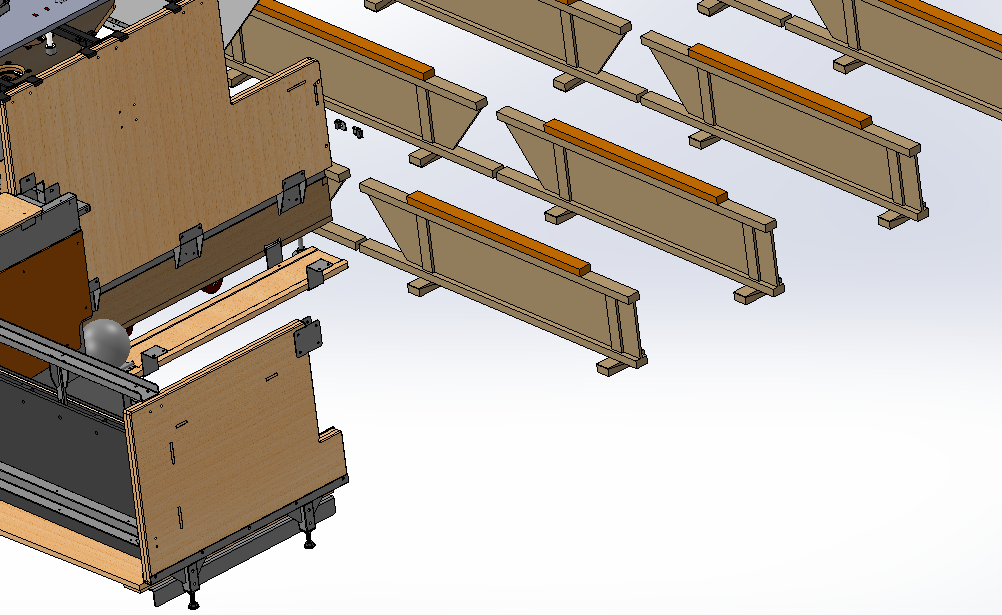 800mm
761mm
800mm
800mm
761mm
球道区垫木尺寸线
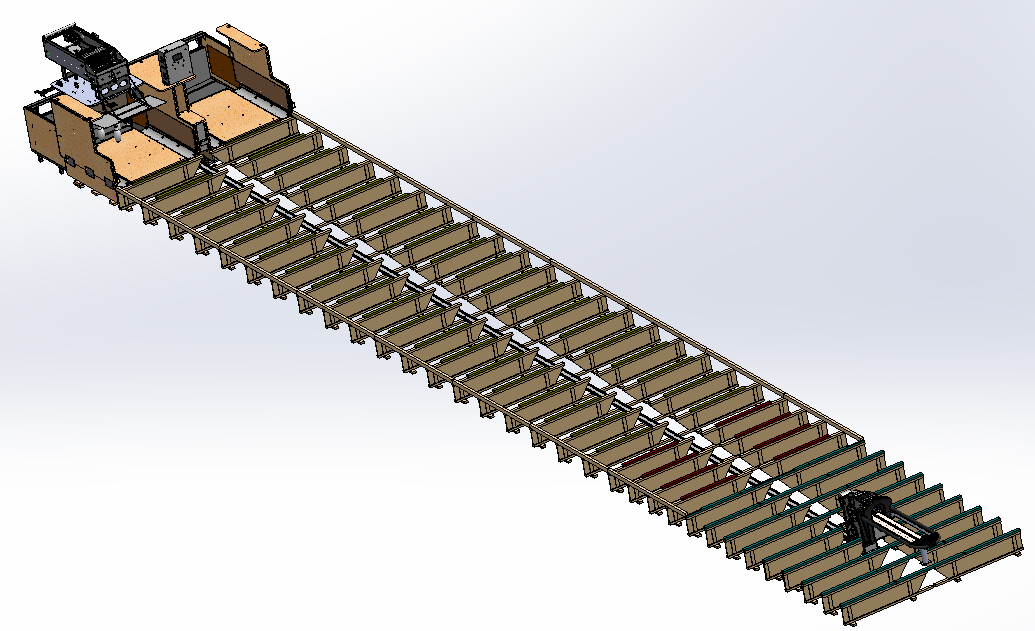 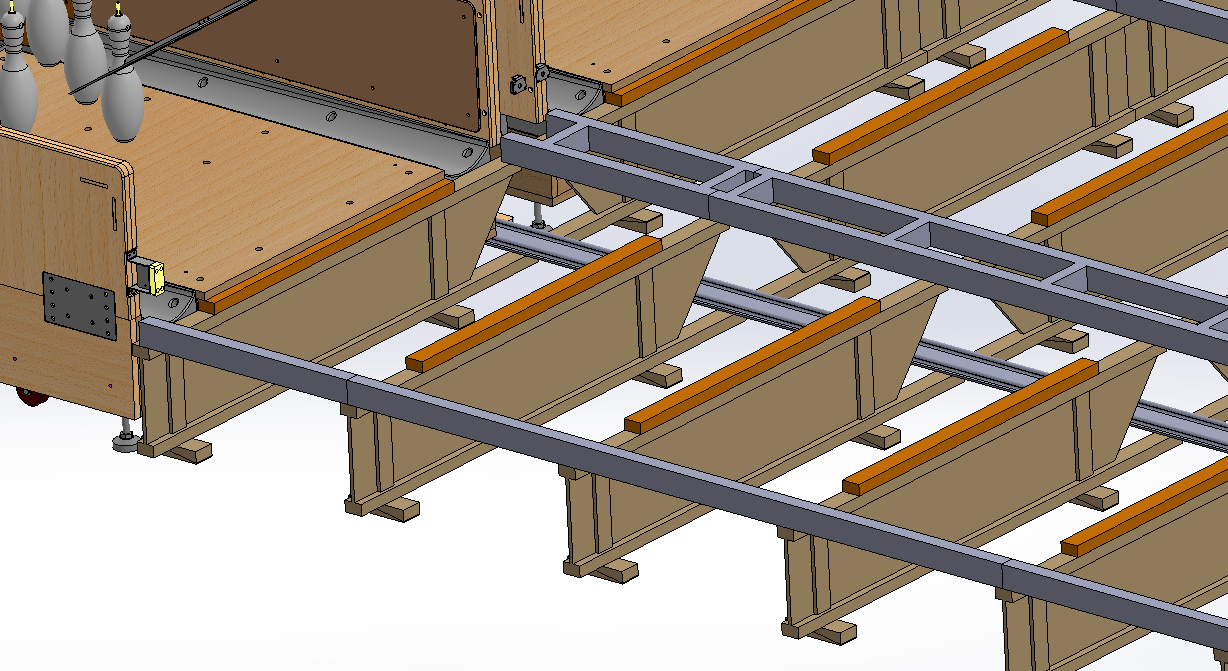 1060mm
犯规线
23号工字木
助跑区垫木尺寸线
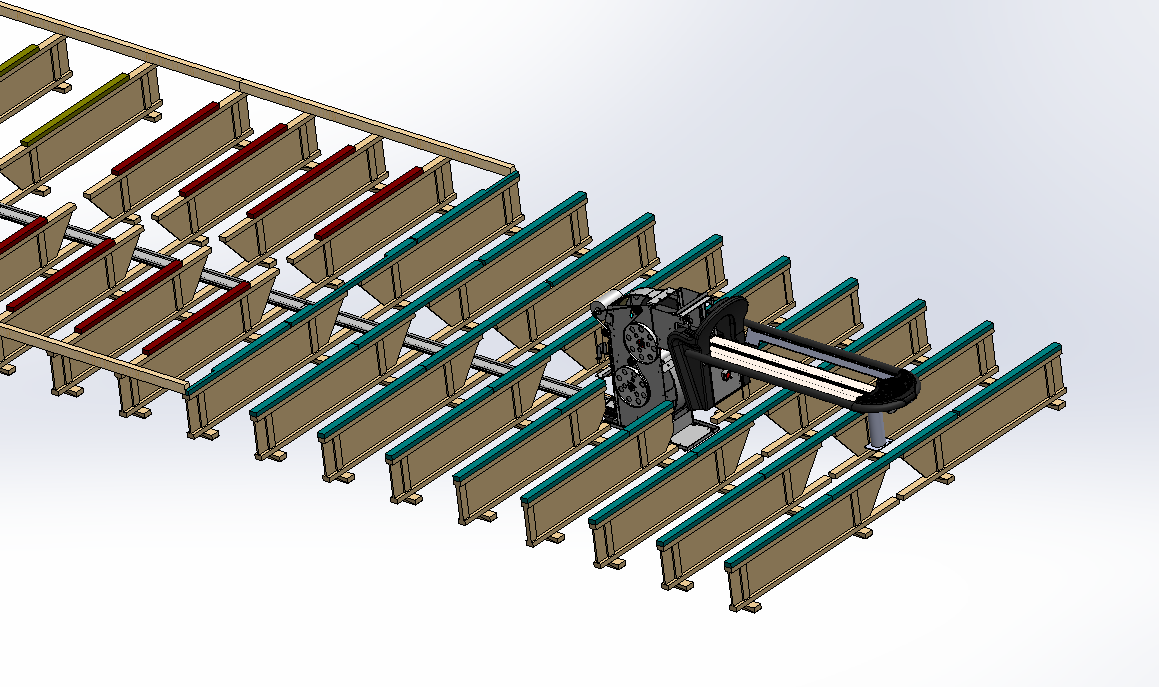 1060mm
1060mm
1300mm
1060mm
边木及中间框尺寸线
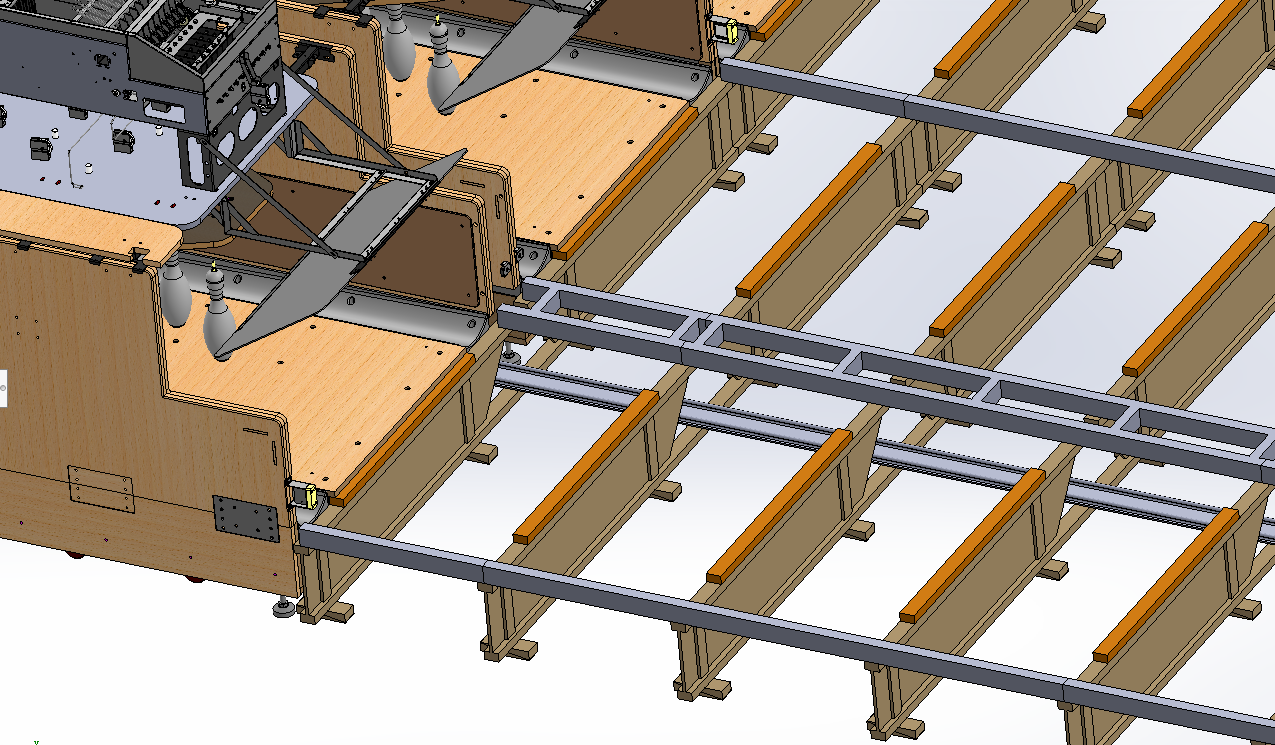 795mm
2400mm
衬板尺寸线
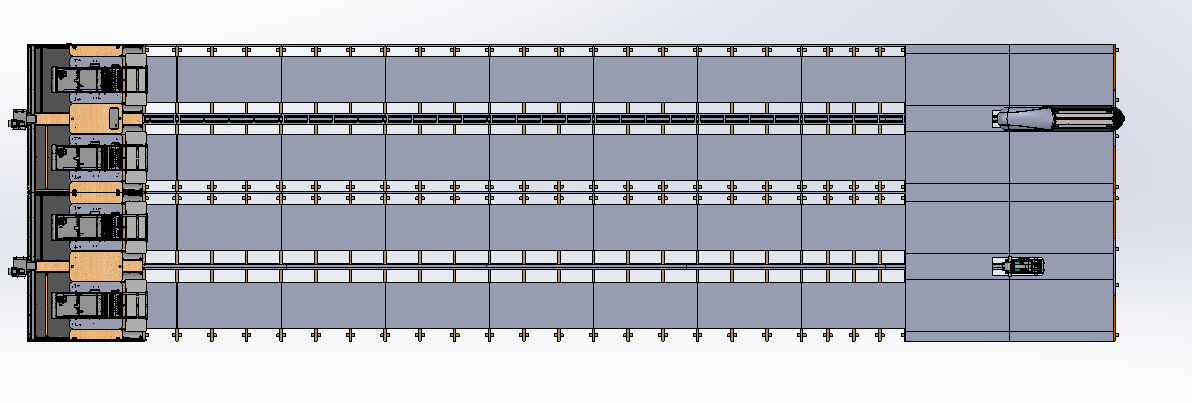 1060mm
3445mm
2400mm
2400mm
2400mm
2400mm
2400mm
2400mm
2400mm
2400mm
2400mm
761mm
球道板尺寸
4920mm
1064mm
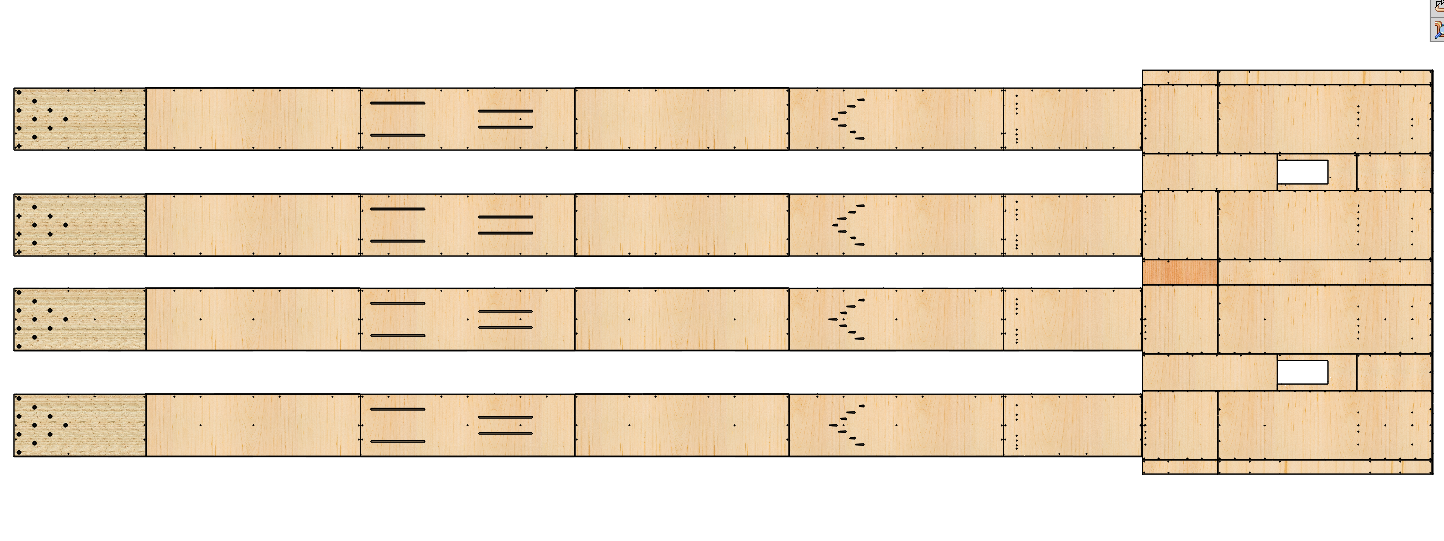 3469mm
2245mm
3640mm
3640mm
3640mm
3640mm
3640mm
3640mm